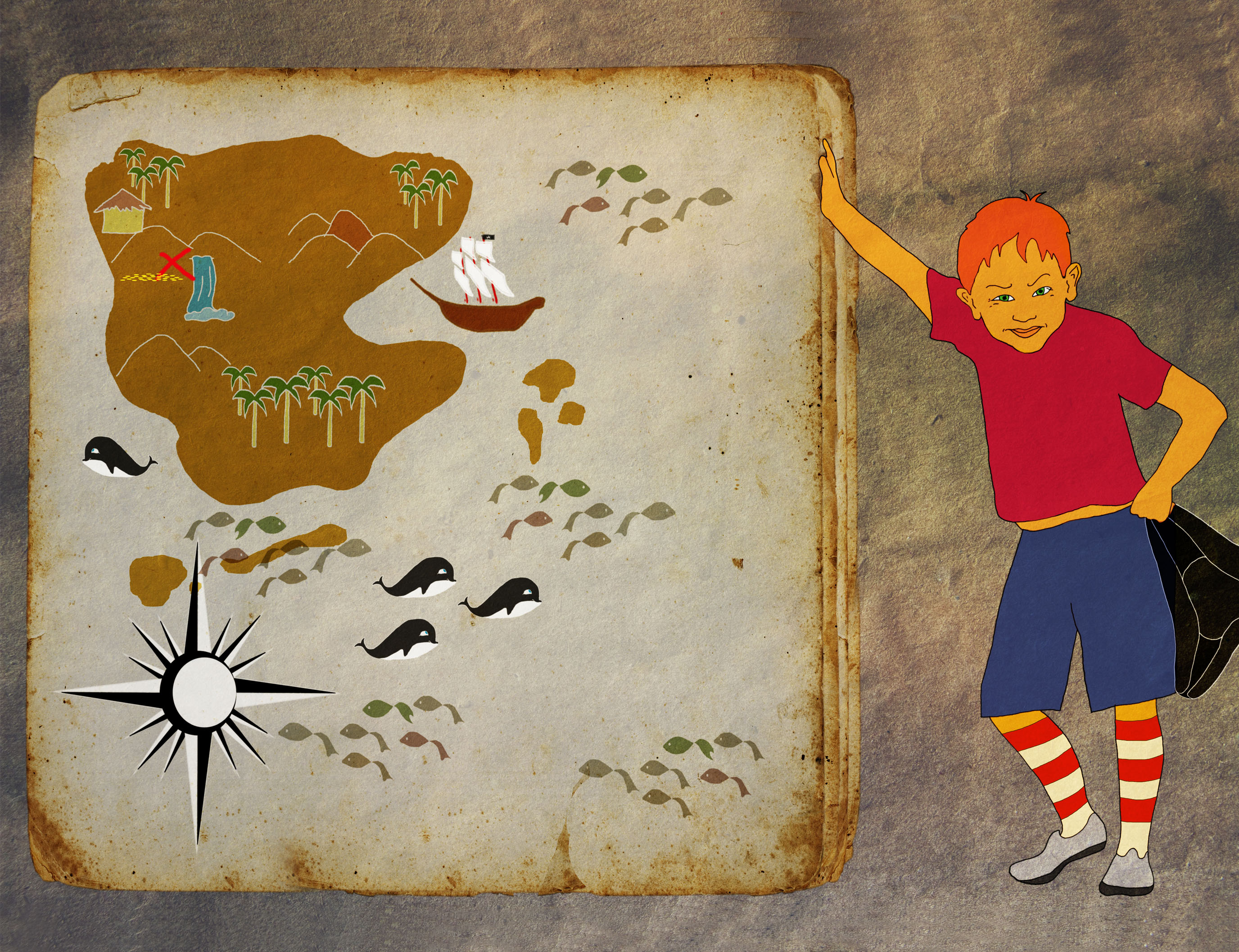 Léarscáileanna a Léamh
Roinneann an eangach an canbhás ina chearnóga. Féach ar an eangach agus tabhair faoi deara go bhfuil litreacha ar ais amháin di agus uimhreacha ar an ais eile.
Phéinteáil an t-ealaíontóir seo cúig réalta ar an gcanbhás. An féidir leat cur síos cruinn a dhéanamh ar an áit a bhfuil na réaltaí ar an gcanbhás?
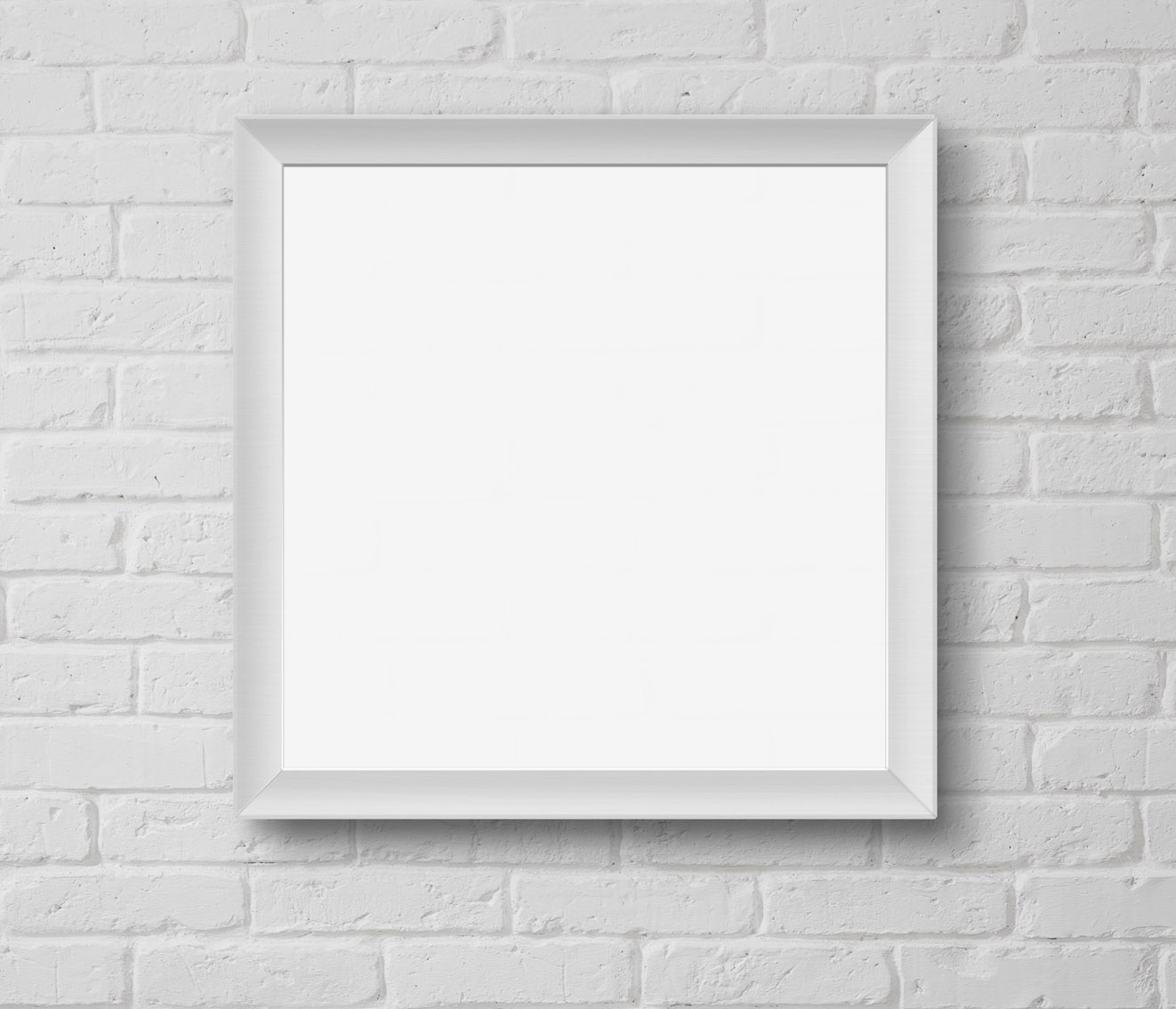 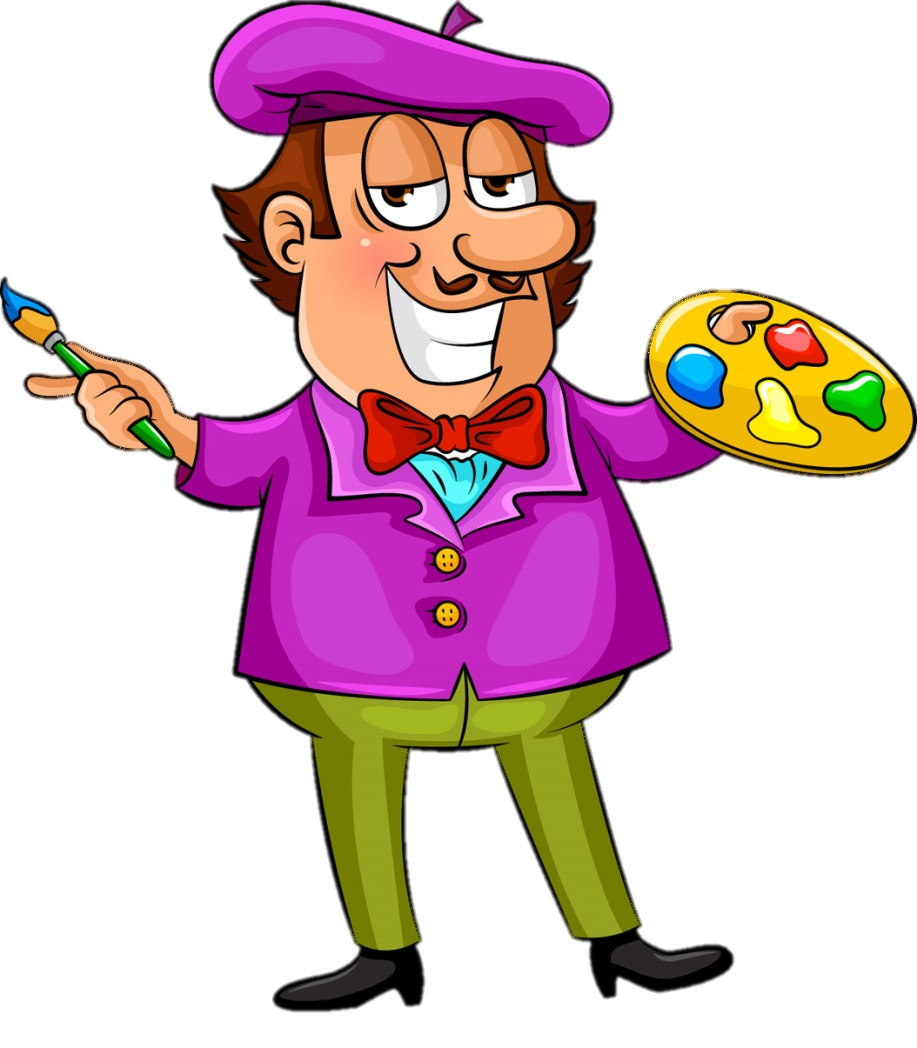 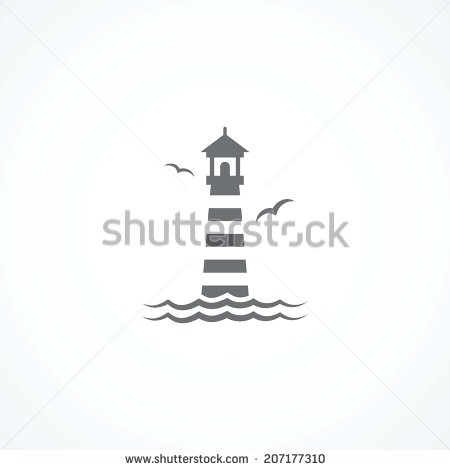 Féach anois ar an réalta bhuí. Tá sí i gcolún C agus i sraith 3. Deirtear mar sin go bhfuil sí ag (C, 3) ar an eangach. Is iad (C, 3) comhordanáidí na réalta buí.
Má tharraingíonn an t-ealaíontóir eangach ar an gcanbhás, beimid in ann cur síos cruinn a dhéanamh ar an áit a bhfuil na réaltaí.
An féidir leat comhordanáidí na réaltaí eile a oibriú amach?
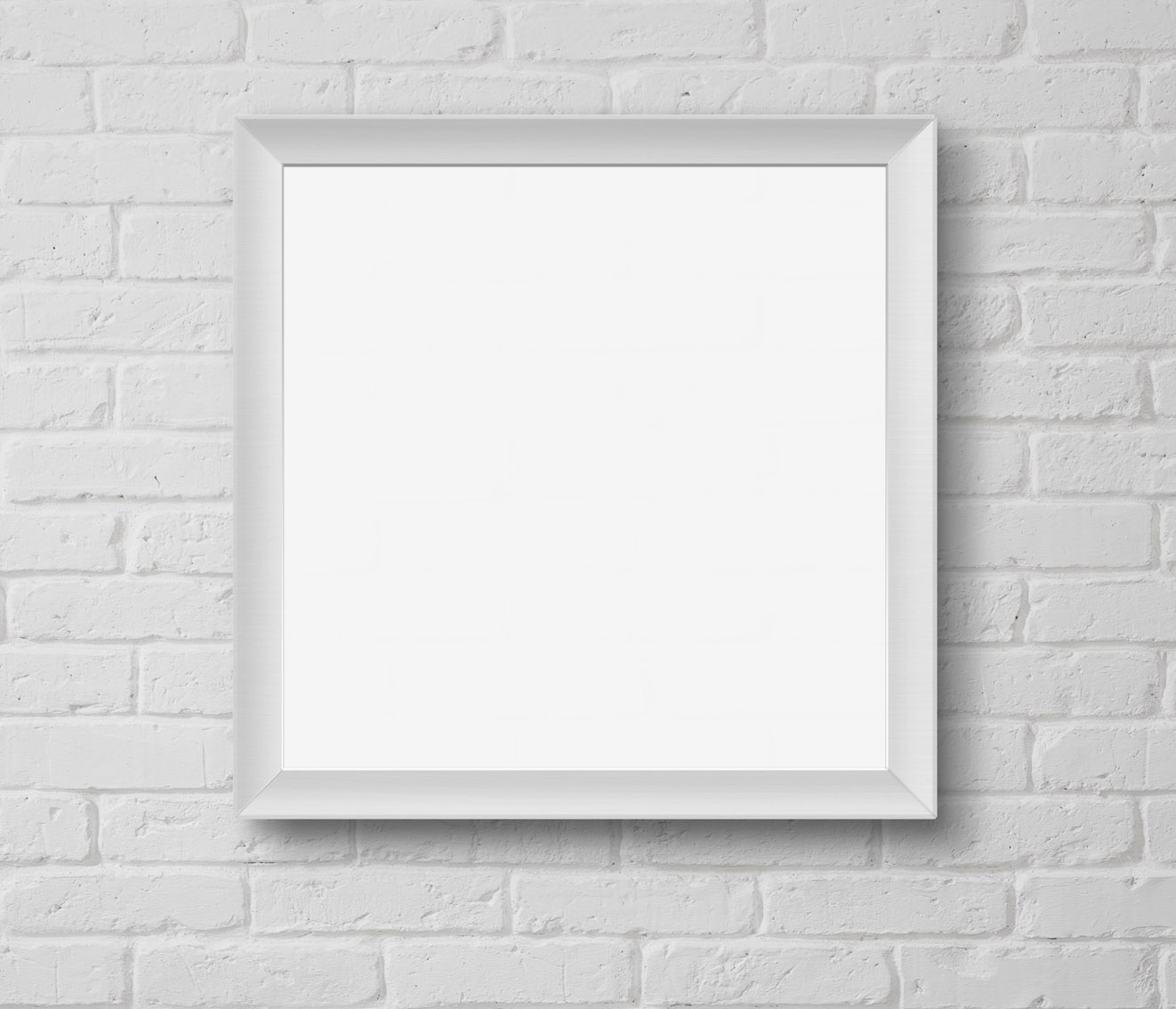 (A, 2)
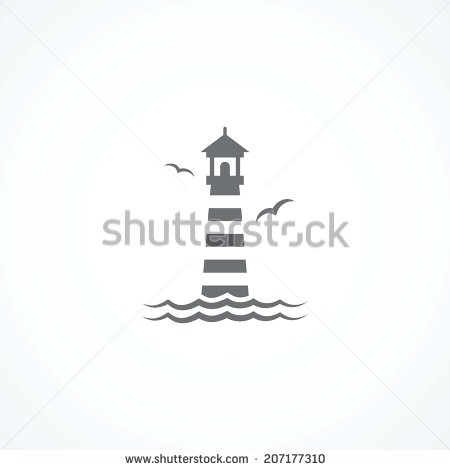 (B, 1)
(D, 4)
(E, 5)
Ná déan dearmad gurb í an chomhordanáid chothrománach a luaitear i dtosach.
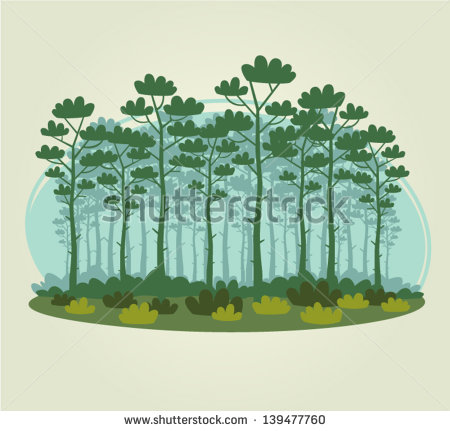 Bain úsáid as an eangach chun comhordanáidí na ngnéithe éagsúla ar an léarscáil a fháil.
Seo léarscáil d’oileán.
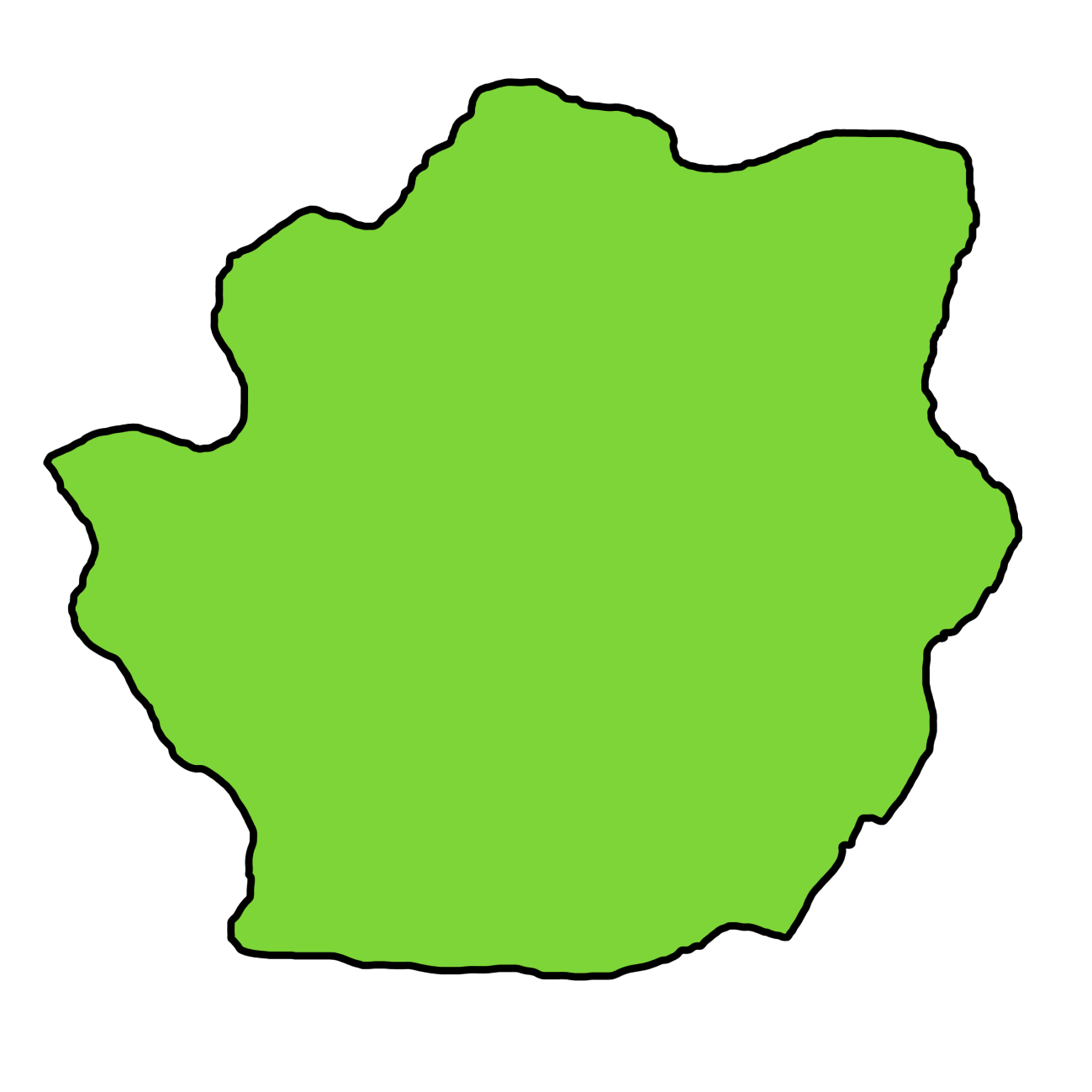 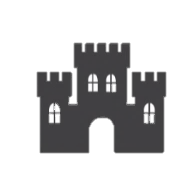 (C, 5)
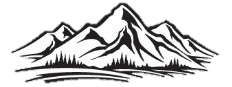 (E, 5)
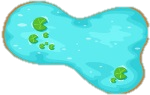 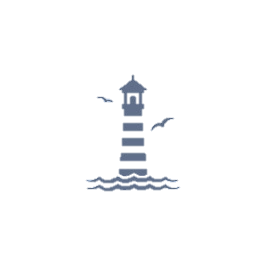 (B, 2)
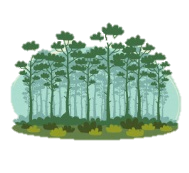 (A, 3)
(B, 4)
Má tá eangach ar léarscáil, is féidir sin a úsáid chun comhordanáidí na ngnéithe fisiciúla éagsúla a oibriú amach. Is féidir na comhordanáidí sin a úsáid ansin chun cur síos cruinn a dhéanamh ar an áit a bhfuil na gnéithe fisiceacha sin ar an léarscáil.
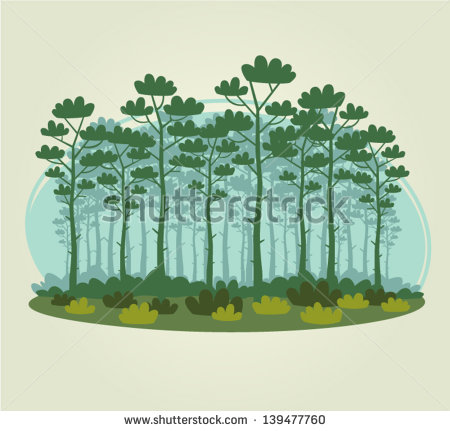 Tá siombailí ar an léarscáil thíos a léiríonn na seirbhísí éagsúla atá ar fáil ar an oileán. Cad is brí leis na siombailí sin ar fad, meas tú?
Seo thíos eochair na léarscáile. Míníonn an eochair céard is brí leis na siombailí ar an léarscáil.
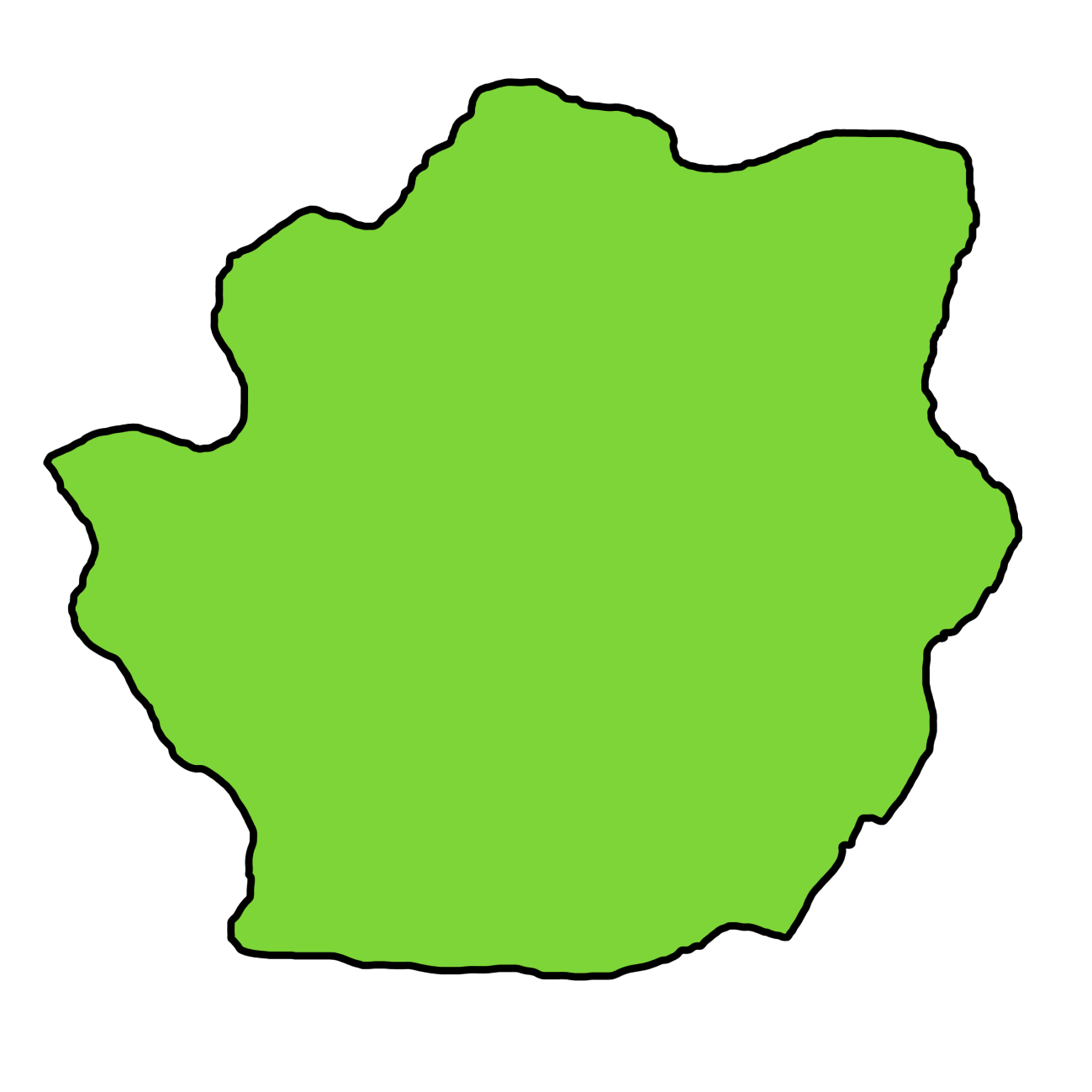 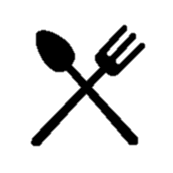 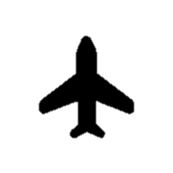 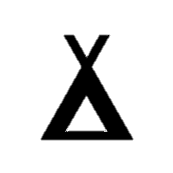 Ionad campála
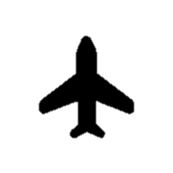 Aerfort
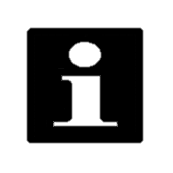 Oifig 
turasóireachta
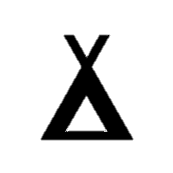 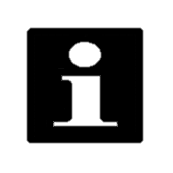 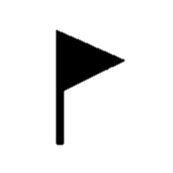 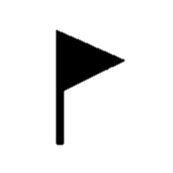 Cúrsa gailf
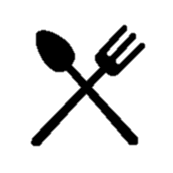 Bialann
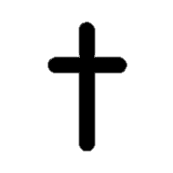 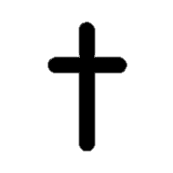 Eaglais
Seo thíos roinnt siombailí eile a úsáidtear ar léarscáileanna. Tomhais céard is brí leo.
An cuimhin leat céard is brí leis na siombailí eile thíos?
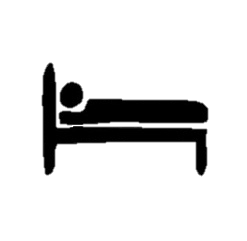 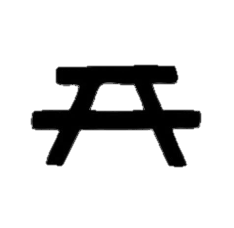 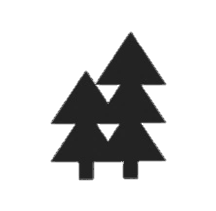 Foraois
Óstán
Láthair phicnicí
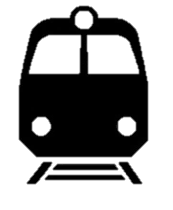 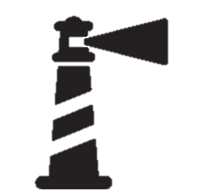 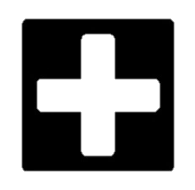 Stáisiún traenach
Teach solais
Ospidéal
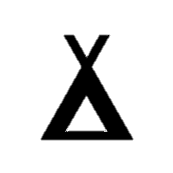 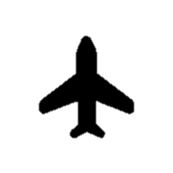 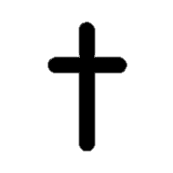 Ionad campála
Aerfort
Eaglais
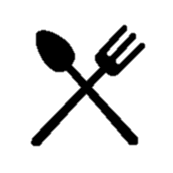 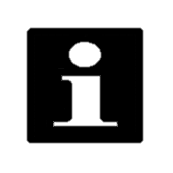 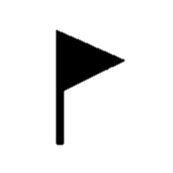 Bialann
Oifig turasóireachta
Cúrsa gailf
Féach na seirbhísí atá á léiriú ar an léarscáil thíos. An féidir leat na comhordanáidí a bhaineann leo a oibriú amach?
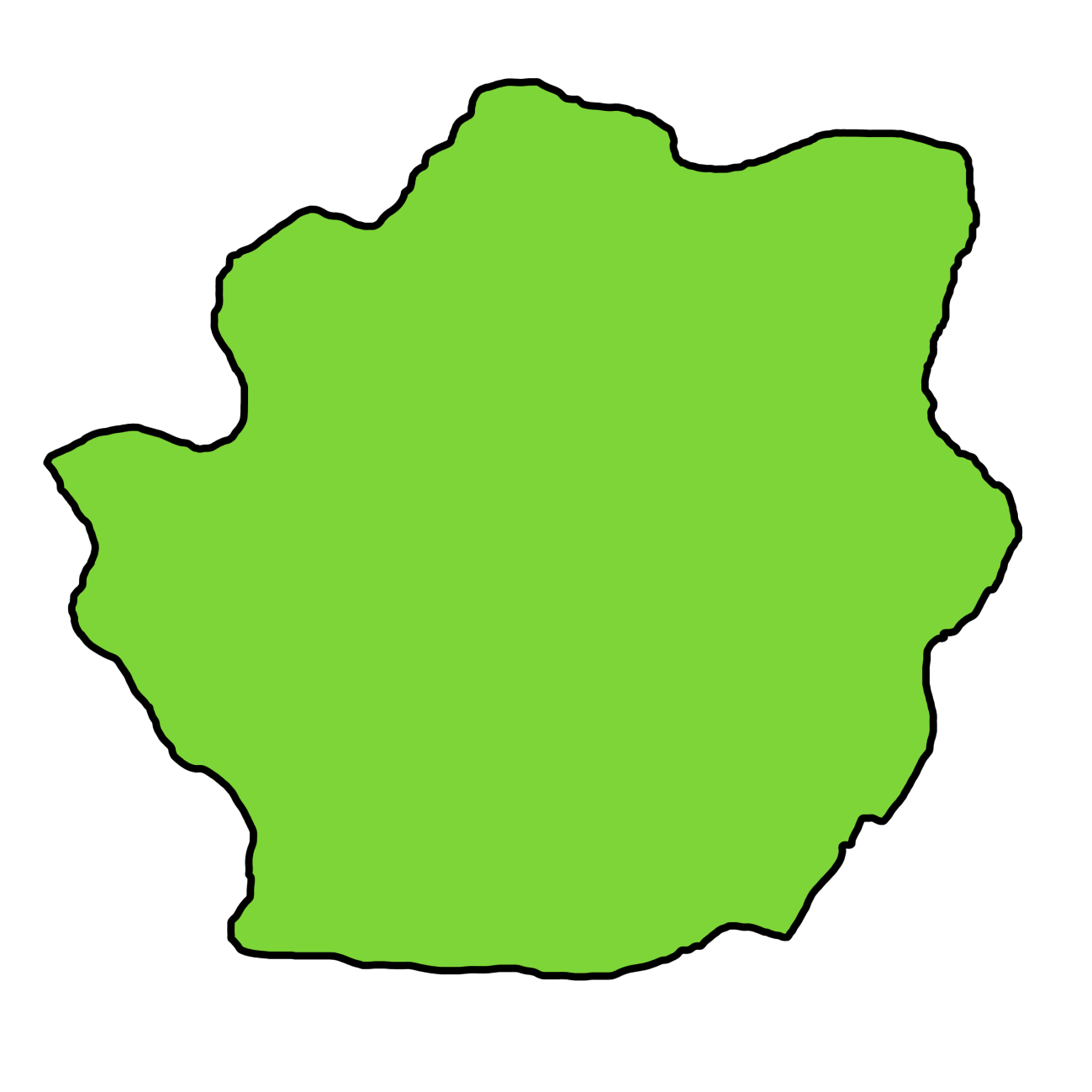 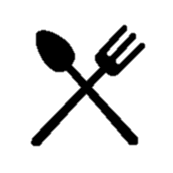 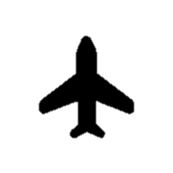 (E, 3)
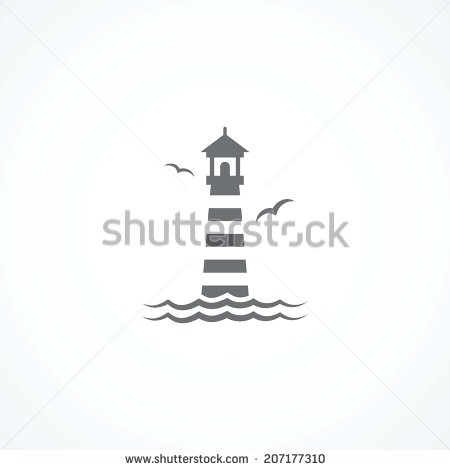 (C, 5)
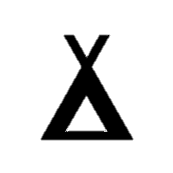 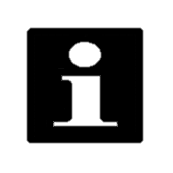 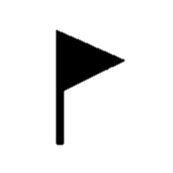 (C, 3)
(A, 3)
(E, 5)
(C, 1)
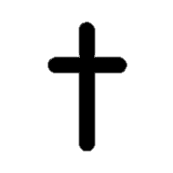 Féach ar eochair na léarscáile. Cad dó a seasann na siombailí seo a leanas?
An féidir leat comhordanáidí na mbailte seo a leanas a oibriú amach?
Féach ar an léarscáil ar leathanach 14 den Atlas Bunscoile. Léirítear contaetha, bailte agus oileáin uirthi.
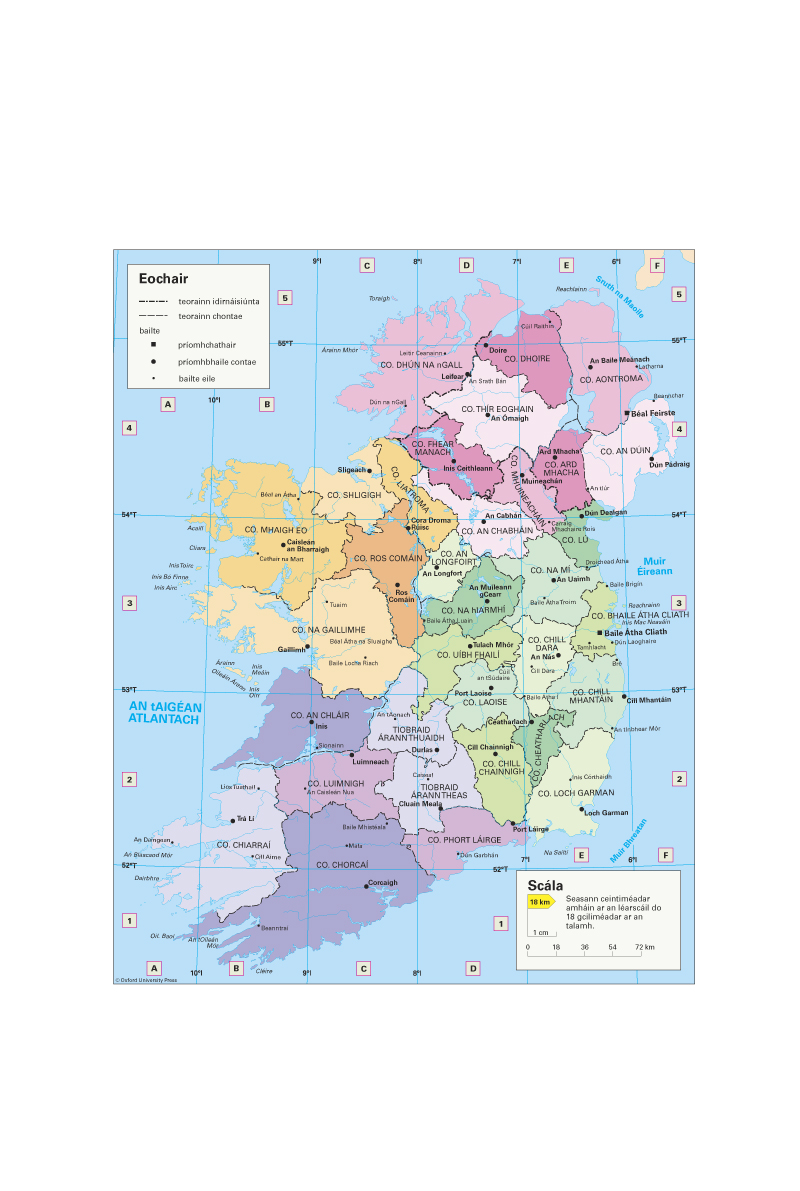 (C, 4)
(B, 2)
príomhchathair
(E, 2)
príomhbhaile
contae
(D, 4)
bailte eile
(D, 2)
(D, 3)
Seo thíos na comhordanáidí a bhaineann le cúig oileán atá amach ó chósta na hÉireann. Féach ar leathanach 14 den Atlas Bunscoile arís agus ainmnigh na cúig oileán.
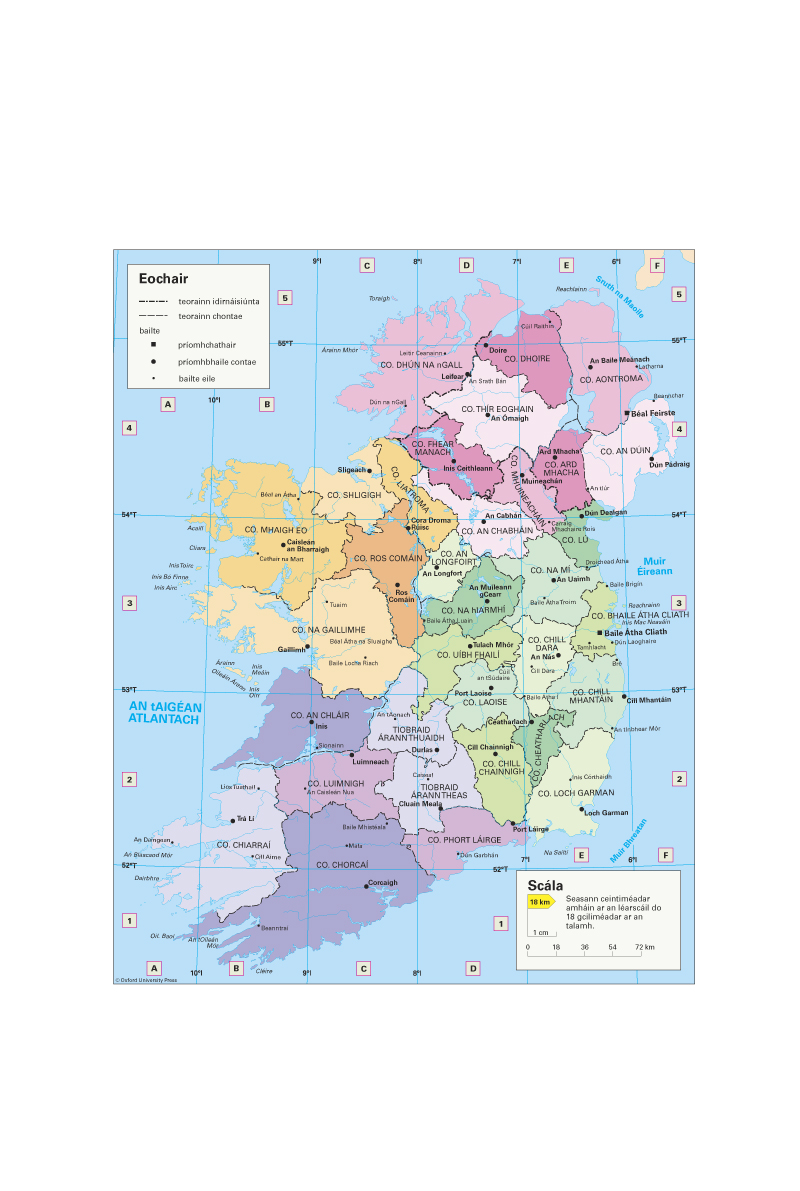 (E, 5)
Reachlainn
(E, 2)
Na Sailtí
(B, 3)
Oileáin Árann
(E, 3)
Reachrainn
(A, 2)
An Blascaod Mór
Féach ar an léarscáil ar leathanach 28 den Atlas Bunscoile. Léirítear tíortha agus príomhchathracha na hEorpa uirthi.
An féidir leat comhordanáidí na gcathracha seo a leanas a oibriú amach?
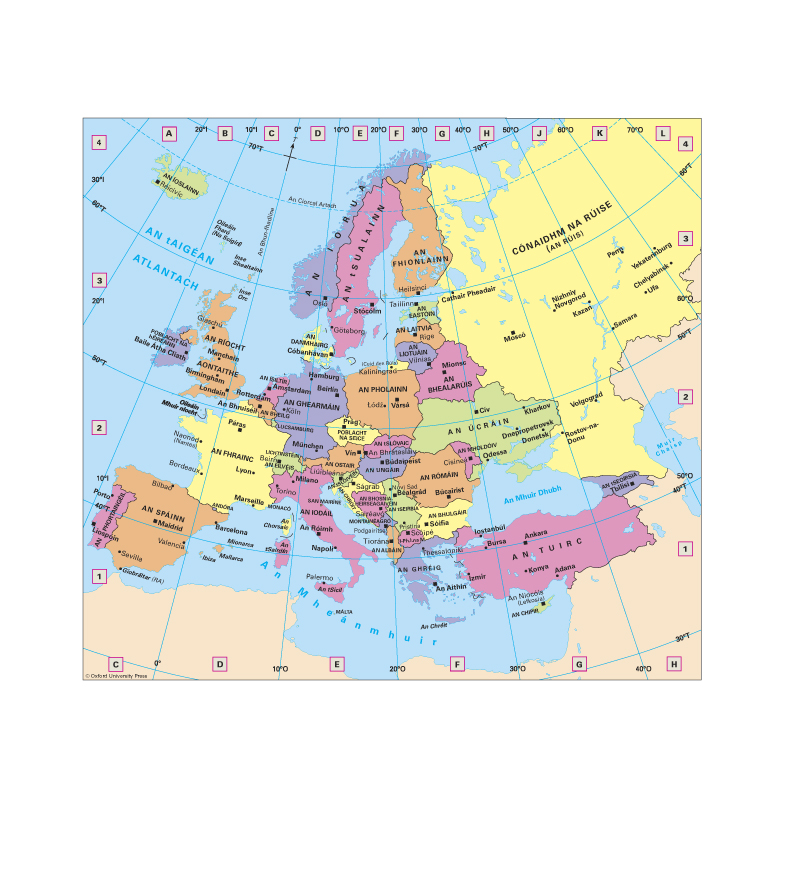 Léarscáil lch 28 ag teastáil anseo.
(E, 2)
(D, 2)
(F, 3)
(E, 3)
(F, 1)
(E, 3)
(G, 3)
Seo thíos na comhordanáidí a bhaineann le roinnt oileán san Eoraip. Féach ar leathanach 28 den Atlas Bunscoile arís agus ainmnigh na hoileáin atá le feiceáil ag na comhordanáidí sin.
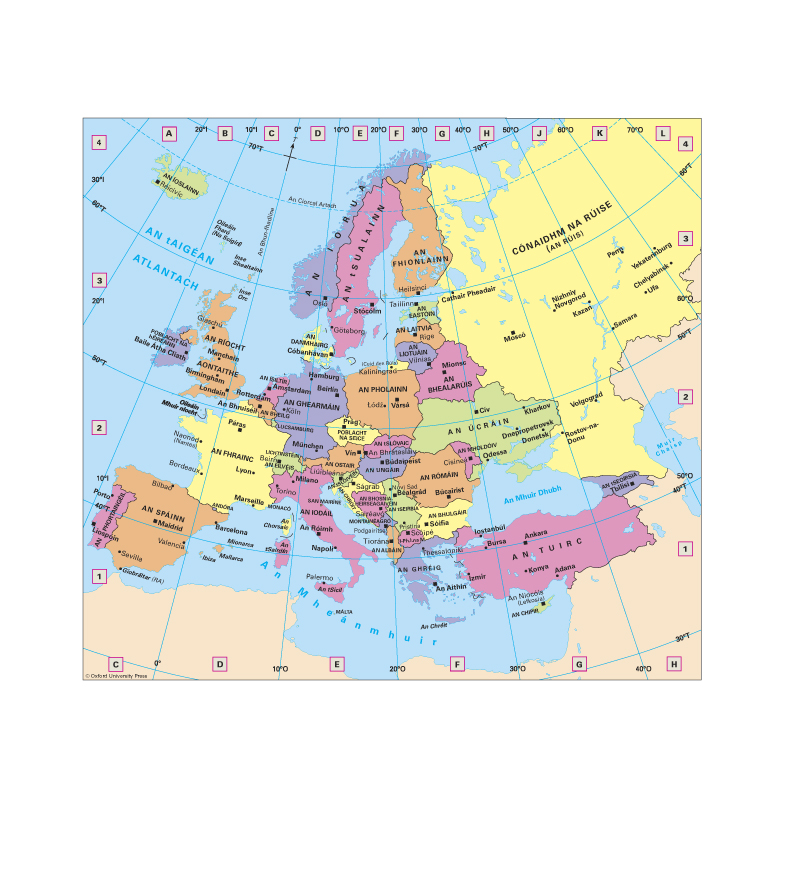 An Chorsaic
An Chipir
An tSicil agus Málta
An Chréit
Ibiza agus 
Mallarca
Cluichí faoi chomhordanáidí:
http://www.topmarks.co.uk/PlayPop.aspx?f=coordinates
Gabhaimid buíochas leis na daoine agus leis na heagraíochtaí a leanas a chuir íomhánna ar fáil do na sleamhnáin seo:
Christine Warner, Oxford University Press
Íomhánna eile: Shutterstock
Is le cead ó Oxford University Press a úsáideadh léarscáileanna ón Atlas Bunscoile (The Oxford Junior Atlas), cóipcheart © Oxford University Press 1993.

Rinneadh gach iarracht teacht ar úinéir an chóipchirt i gcás na n‑íomhánna atá ar na sleamhnáin seo. Má rinneadh faillí ar aon bhealach ó thaobh cóipchirt de ba cheart d’úinéir an chóipchirt teagmháil a dhéanamh leis na foilsitheoirí. Beidh na foilsitheoirí lántoilteanach socruithe cuí a dhéanamh leis.

© Foras na Gaeilge, 2016
An Gúm, 24-27 Sráid Fhreidric Thuaidh, Baile Átha Cliath 1
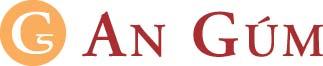